Mr. Wet and his adventures!
Feat. salty and dirty
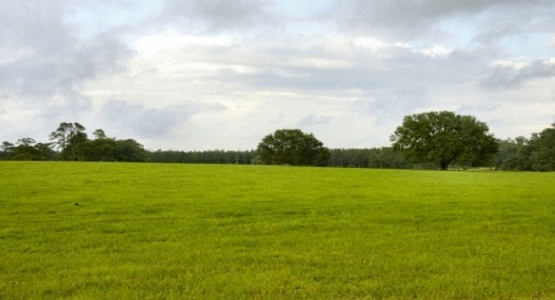 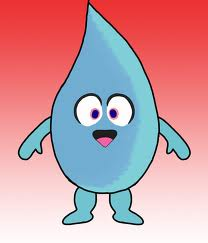 Hi, I’m Mr. Wet and I’m a rain drop!
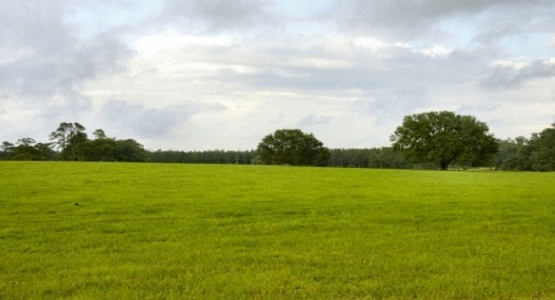 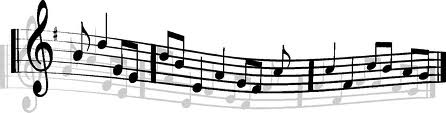 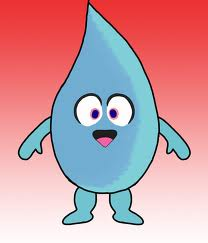 I want  to party!
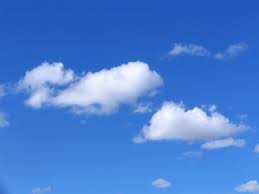 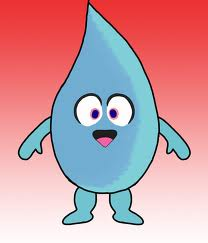 So I’m going to the cloud. Watch me fly. WHEEEEEEEEEEE!
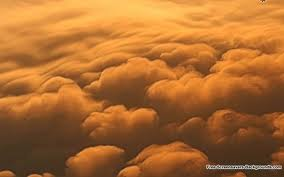 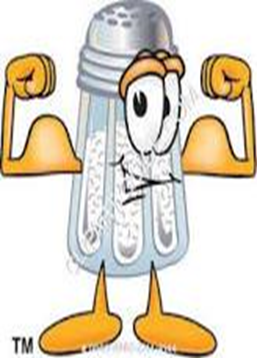 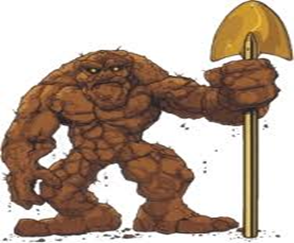 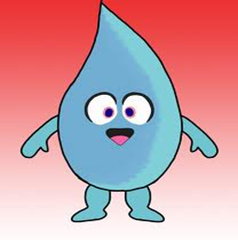 My best friends, dirty, and salty was at the cloud also.
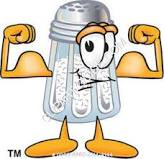 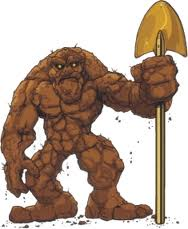 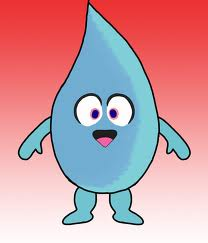 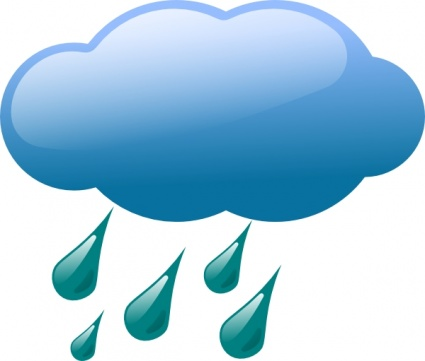 While we were hanging around it had become crowded.  So we left.
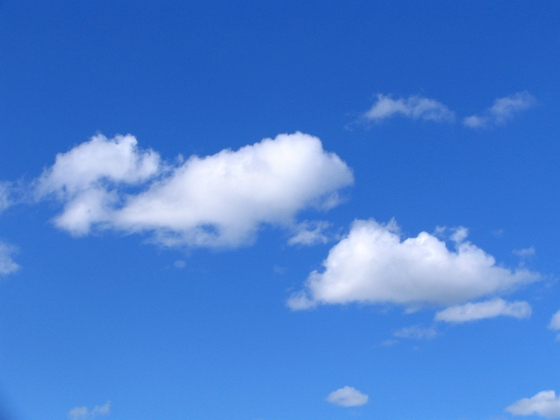 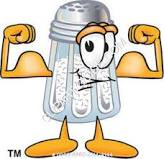 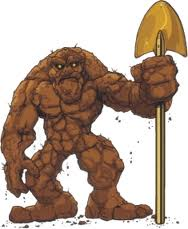 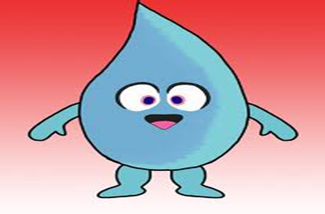 Soon we went into another cloud.
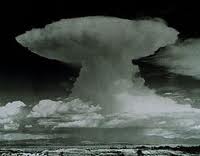 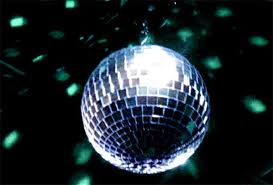 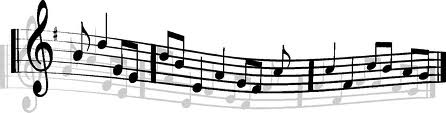 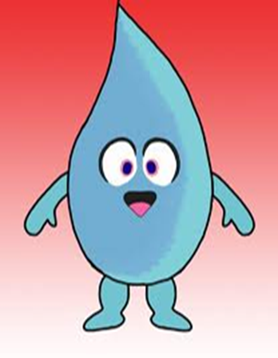 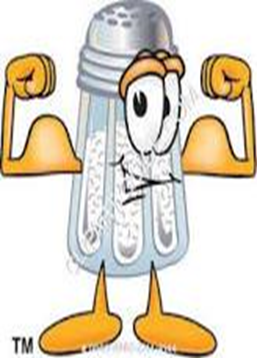 We had a cirrus great time!
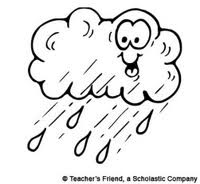 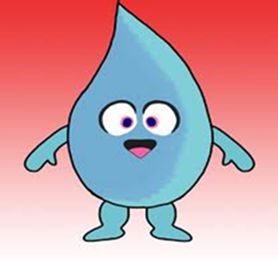 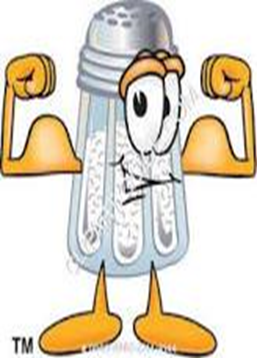 Then we all had to leave because it was raining on our party.